第 18 课时
家庭电路与安全用电
考点一　家庭电路
电能表
保险装置
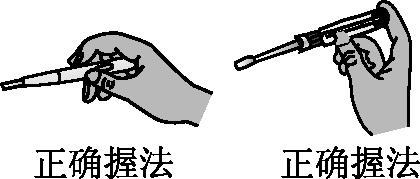 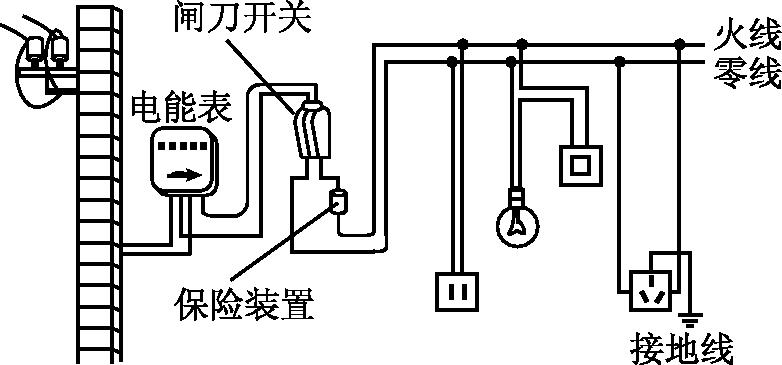 (续表)
温度过高
保护电路
(续表)
串
火
零
并
总开关
切断
[注意](1)火线标着“L”字样,零线标着“N”字样,地线标着“E”字样。(2)开关必须接在火线和用电器之间,如果用电器是螺口灯泡,开关要连到灯泡的凸起端。(3)两孔插座接法:左零右火。(4)节点处加黑点。
考点二　家庭电路中电流过大的原因
1.家庭电路中电流过大的原因:①　　　　,如火线和零线直接连通、电线绝缘皮破损或老化;②　　　　　　　　　　　　,如大功率用电器的使用、多个用电器同时使用。
短路
用电器的总功率过大
考点三　安全用电
1.对人体安全的电压为　　　 　　　V,家庭电路电压为　　　　V。 
2.触电类型:双线触电(同时接触零线、火线)、单线触电(与火线接触)、高压电弧触电、跨步电压触电,分别如图18-1甲、乙、丙、丁所示。
不高于36
220
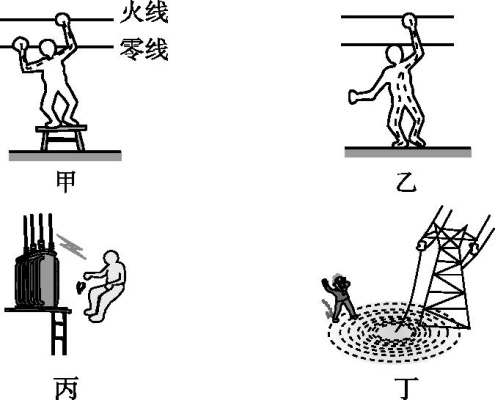 图18-1
4.触电急救:首先迅速　　     　　,或用一根干燥的绝缘棒将触电者身上的电线挑开,然后尽快使触电者离开现场。发生触电火灾时,必须在切断电源后,才能泼水救火。
切断电源
重难一　家庭电路的组成与连接
1.[2020·通辽]小玲家的家庭电路简化后如图18-2所示,由该电路可知,下列说法正确的是(　　)
A.a 线是零线,b 线是火线
B.灯泡L与插座Q是串联关系
C.c 处断开,洗衣机插头插入插座P,洗衣机
虽能工作,但有安全隐患
D.台灯插头插入插座Q 后,空气开关立刻
“跳闸”,是因为灯丝断路造成的
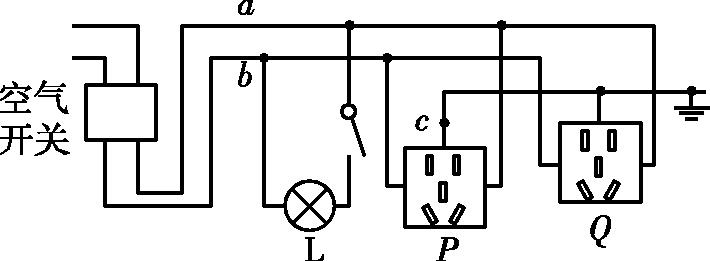 图18-2
[答案] C　
[解析]据题意和题图中的标注可知,用电器的开关应该接在火线上,所以和开关相连的那根线是火线,即a 线是火线,则b 线是零线,故A错误。灯泡L与插座Q是互不影响的,所以是并联关系,故B错误。若c 处断开(即三孔插座没有接地),洗衣机插头插入插座,洗衣机仍然能工作,但外壳没有接地,当外壳漏电时,人接触金属外壳,会有电流流过人体,会发生触电事故,即存在安全隐患,故C正确。电路“跳闸”可能是电路总功率过大引起的,也可能是发生了短路,不可能是灯丝断路造成的,故D错误。
2. [2020·常州]请以笔画线代替导线,将图18-3的三孔插座、开关控制的电灯接入电路。
如图所示
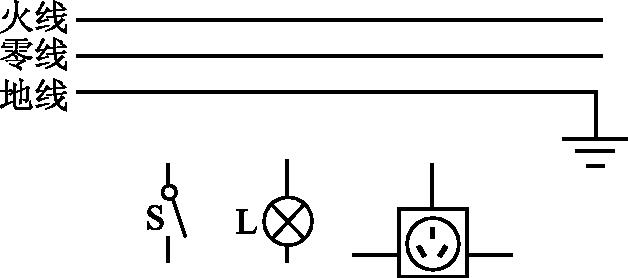 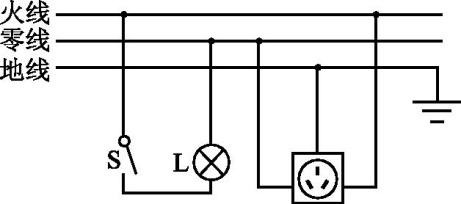 图18-3
重难二　安全用电
3. [2020·聊城]图18-4中符合安全用电原则的是	(　　)

		
		A.电水壶接三孔插座	 　					B.湿手拔插头

		

		C.使用绝缘皮破损的导线	 			D.开关接零线
A
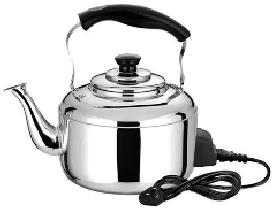 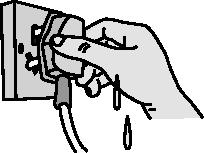 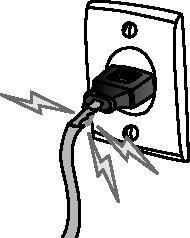 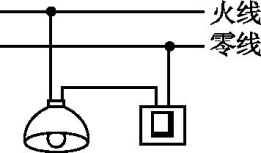 图18-4
4. [2020·武威]家庭电路的触电事故都是人体直接或间接跟　　　线接触造成的。如图18-5所示是试电笔的结构,在使用试电笔时,手能接触试电笔的　　　　(选填“笔尖”和“笔尾”)金属体。
火
笔尾
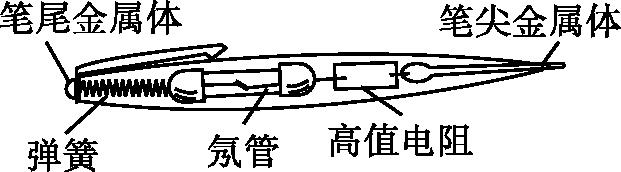 图18-5
重难三　家庭电路故障分析
5.家里某用电器发生短路,熔丝立即熔断,用下列方法进行检测,如图18-6所示,断开所有用电器的开关,用一个普通的白炽灯L作为“校验灯”与熔断的熔丝并联,然后只闭合S、S1,若L正常发光说明L1　　  　;只闭合S、S2,若L发出暗红色的光(发光不正常),说明L2　　　　(选填“断路”“短路”或“正常”)。
短路
正常
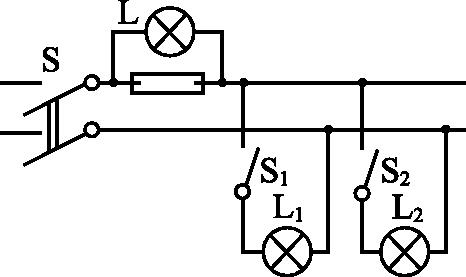 图18-6
6. [2020·镇江]如图18-7所示,闭合开关S,发现灯L不亮,用试电笔接触M 点时氖管发光,而接触N、Q 点时氖管均不发光。若仅有一处发生断路,则该处可能是(　　)
A.熔丝处	
B.P、M 间某处
C.M、 N 间某处	
D. N、Q 间某处
[答案] C
[解析]闭合开关S,试电笔接触M点时氖管发光,说明M点→开关S→P点→熔丝→火线是通路,故A、B错误。试电笔接触N 点时氖管不发光,说明N 点与火线断开,故障是M、N 间某处断路,若N、Q 间某处断路,则试电笔接触N 点时氖管会发光,与题意不符,故C正确,D错误。
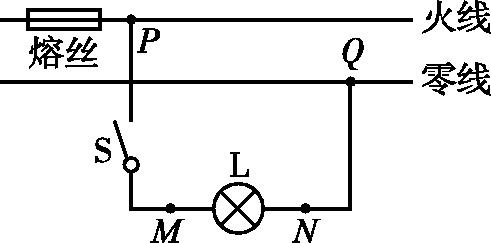 图18-7
【总结】家庭电路故障分析
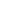